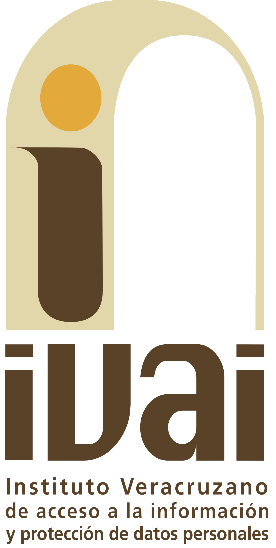 Curso de clasificación 
y desclasificación de la información
Objetivo del Curso
Analizar el marco normativo con base en el cual los sujetos obligados clasificarán como reservada o confidencial la información que posean, desclasificarán y generarán, en su caso, versiones públicas de expedientes o documentos que contengan partes o secciones clasificadas.
¿Cuál es la normatividad que regula el Derecho a la Información?
Sistema Universal de DD. HH.
Sistema interamericano de DD. HH.
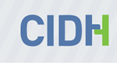 Sistema Jurídico MexicanoNivel Federal
Lineamientos emitidos por el SNT
Sistema Jurídico MexicanoNivel Estatal
Artículo 6° CPEUM
Artículo 1° y 6° CPEUM
Modalidades de la información clasificada
Información reservada
Información ConfidencialArt. 116 Ley General, Art. 72 Ley 875 y Dispositivo 38, Lineamientos en materia de Clasificación (…)
Principios a observar en el tratamiento de Datos PersonalesArt. 12 Ley 316
¿Cuándo No se requerirá el consentimiento del titular de la información confidencial?
Prueba de daño
La argumentación fundada y motivada que deben realizar los sujetos obligados tendiente a acreditar que la divulgación de información lesiona el interés jurídicamente protegido por la normativa aplicable y que el daño que puede producirse con la publicidad de la información es mayor que el interés de conocerla. (fracción XIV, Dispositivo 2).
Interés público¿Qué características debe cumplir la información?Lineamientos para la organización y conservación de los Archivos, dispositivo séptimo
Prueba de interés público
La argumentación y fundamentación realizada por los organismos garantes, mediante un ejercicio de ponderación, tendiente a acreditar que el beneficio que reporta dar a conocer la información confidencial pedida o solicitada es mayor la invasión que su divulgación genera en los derechos de las personas. (fracción XV, Dispositivo 2)
¿Que es clasificar?
Del b. lat. classificare.
1. tr. Ordenar o disponer por clases algo.
2. tr. Dar carácter secreto o reservado a un documento.


Es el proceso mediante el cual el sujeto obligado, determina que la información en su poder actualiza alguno de los supuestos de reserva o confidencialidad, conforme a la Ley General o Local. Art. 55 Ley 875
¿Que información se puede clasificar?Art. 68 Ley 875
X. Las demás contenidas en la Ley General.
Restricciones
No se pueden emitir acuerdos de carácter general que pretendan clasificar la información. Art. 56 Ley 875

No se puede clasificar la información antes de que se genere. Art. 62 Ley 875

La información contenida en las obligaciones de transparencia no podrán omitirse en las versiones públicas.

No se puede invocar la reserva de información cuando se trate de información relevista a la investiga de violaciones a los DD. HH.,delitos de lesa humanidad o relacionada con actos de corrupción. Art. 68 Ley 875
¿En que momento se clasifica la información?Art. 60 Ley 875
¿Quien clasifica la información ?Arts. 55 y 69 Ley 875
Los titulares de las áreas de los sujetos obligados son los responsables.

Remiten al Comité por conducto de la Unidad de Transparencia, el informe con los elementos en donde funden y motiven la clasificación de la información.

La información es clasificada por el Comité.

El acuerdo o resolución se le hará saber al solicitante.

En ausencia de los titulares de las áreas, la información será clasificada o desclasificada por la persona que lo supla
Aplicación de la Prueba de daño
Noción de la esfera de derechos fundamentales
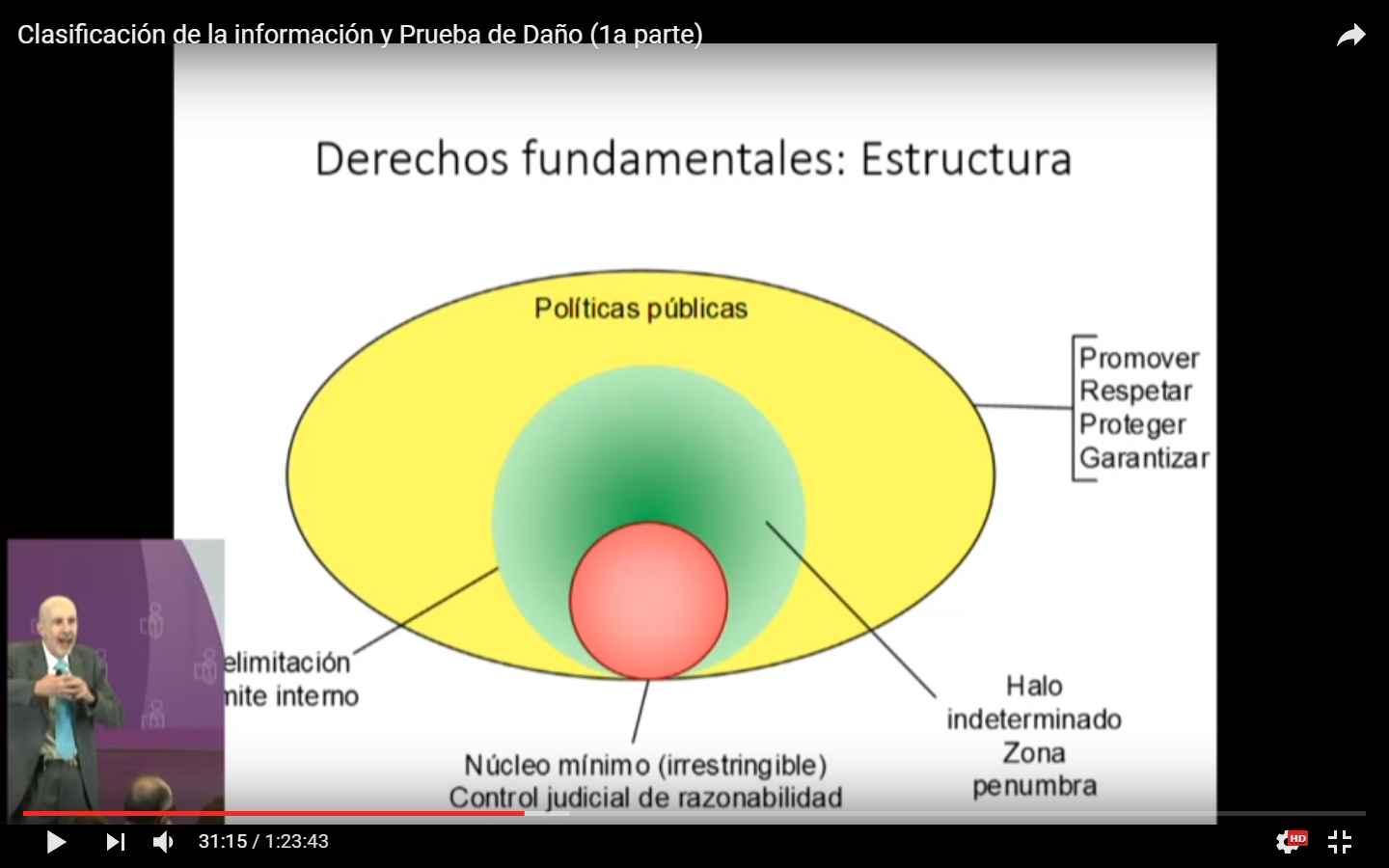 Delimitación
Límite interno
Aplicación de la Prueba de daño
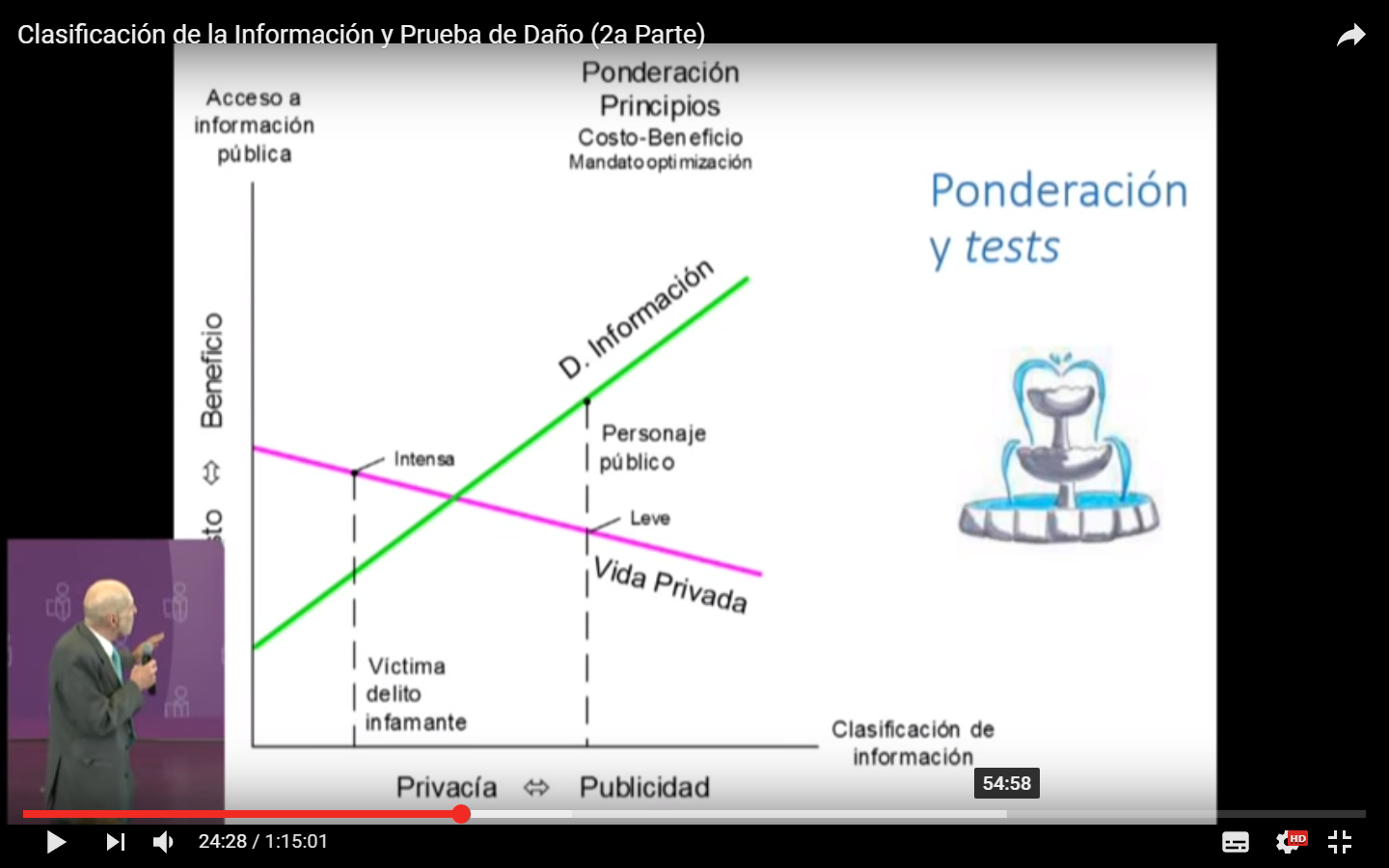 Test de ProporcionalidadMedida que restringe debe superarlo
¿Cuáles son los plazos de reserva?Art. 56 Ley 875
Leyenda de clasificación Art. 61 Ley 875 y Dispositivo 50
Debe indicar:
Fecha de sesión del Comité donde se confirmó la clasificación de la información.
Nombre del área.
La palabra reservada o confidencial.
Las partes o secciones reservadas o confidenciales.
Fundamento legal.
Periodo de reserva.
Rúbrica del titular del área.

La leyenda se ubica en la esquina superior derecho del documento.

Si no es posible insertar completa la leyenda, se señala con números o letras las partes testadas, en una hoja anexa, se desglosa la referida leyenda, con las acotaciones realizadas.
Atribuciones del CT (Art. 131)
Versiones públicas Dispositivo 56
Son aquellas que contienen las partes o secciones reservadas o confidenciales.

Se elabora por los sujetos obligados, a través de su áreas.

Previo pago de los costos de reproducción.

Deben ser aprobadas por los Comités.
¿Qué información no se puede omitir de las versiones públicas?Dispositivo 57
La relativa a las obligaciones de transparencia.

El nombre de los servidores público en los documentos, y sus firmas autógrafas, cuando sean utilizados en el ejercicio de sus facultades.

Información que documente decisiones y los actos de autoridad concluidos de los sujetos obligados 

Siempre y cuando no se acredite alguna causal de clasificación.
Documentos impresosDispositivo 59
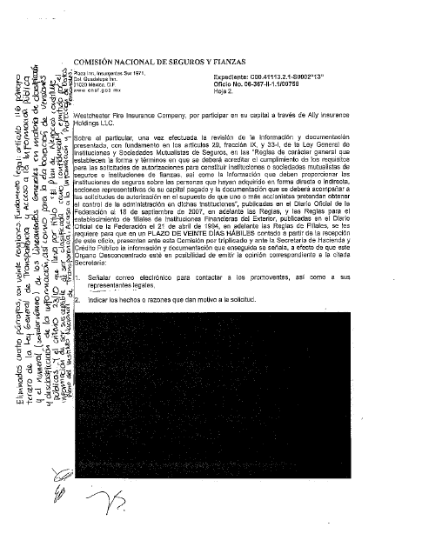 Documentos electrónicos Dispositivo 60
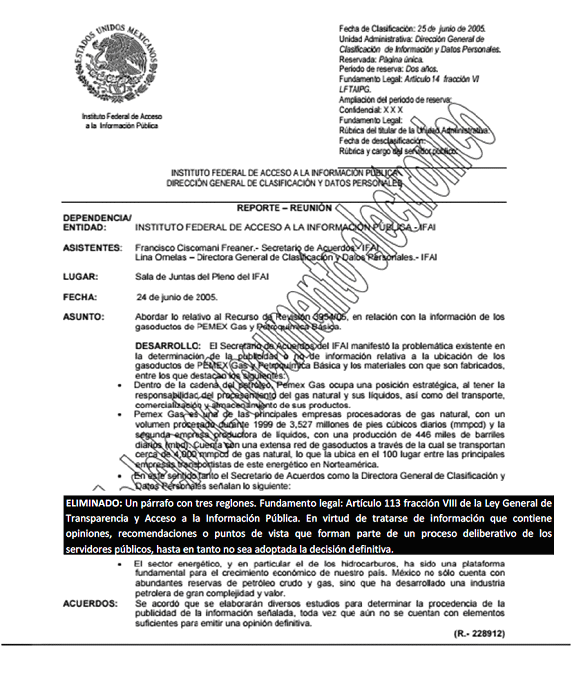 Información de OT, casos de excepción Dispositivo 62
Para la elaboración de la versión se deben observar los requisitos para los documentos impresos y electrónicos.

No se pueden omitir los elementos esenciales que muestren la información contenida en las OT.

Las versiones deben ser aprobadas por el Comité.

Está información se rige por lo dispuesto por las normas para el cumplimiento que deben observar los sujetos obligados.
Actas, minutas, acuerdos y versiones estenográficas donde intervengan servidores públicos Dispositivo 64
El orden del día es público, salvo excepciones debidamente fundadas y motivadas por el sujeto obligado.

Deben incluir nombres, firmas autógrafas o rúbricas de todos los participantes en el proceso deliberativo y de toma de decisiones de las reuniones de trabajo.

Los procesos deliberativos de servidores públicos concluidos, hayan sido o no susceptibles de ejecutarse, serán públicos en caso de no existir alguna causal fundada y motivada para clasificarlos y no requerirán el consentimiento de los servidores públicos involucrados para darlos a conocer. 

La discusión, particularidades y disidencias, se consideran información pública, así como el sentido del voto de los participantes.
Concesiones, permisos o autorizaciones Dispositivo 65 y 66
Las concesiones, permisos o autorizaciones deberán considerarse públicas, independientemente de su vigencia.

Ante una solicitud de acceso podrá elaborarse una versión pública de las concesiones, permisos o autorizaciones, en la que no podrá testarse aquella información que acredite el cumplimiento de obligaciones previstas para la obtención, renovación o conservación de la concesión, permiso o autorización de que se trate, salvo aquella información que se encuentre clasificada como confidencial.
Entrega de información en Consulta directaDispositivo 67 al 73
Emitir resolución fundada y motivada de la clasificación de las partes o secciones que no podrán dejarse a la vista del solicitante.
 
En la resolución se deberán establecer las medidas que el personal encargado de permitir el acceso al solicitante deberá implementar

En caso de que no sea posible otorgar acceso a la información en la modalidad de consulta directa, ofrecer las demás modalidades en las que es viable el acceso a la información.
Entrega de información en Consulta directaDispositivo 67 al 73
Al permitir la consulta directa, se debe observar lo siguiente:
 
Señalar el lugar, día y hora en que se podrá llevar a cabo la consulta de la documentación solicitada. 
Si la consulta requiere mas de un día por el volumen, los días, y horarios en que podrá llevarse a cabo. 
Ubicación del lugar para la consulta de la información, de ser posible en el domicilio de la Unidad de Transparencia
Nombre, cargo y datos de contacto del personal que le permitirá el acceso; 
Proporcionar las facilidades y asistencia requerida para la consulta de los documentos;
Entrega de información en Consulta directaDispositivo 67 al 73
Abstenerse de requerir al solicitante que acredite interés alguno
Adoptar las medidas técnicas, físicas, administrativas para garantizar la integridad de la información a consultar
La consulta se realizará en presencia del personal que para tal efecto haya sido designado
Permitir una nueva cita, misma que deberá ser programada indicándole al particular los días y horarios en que podrá llevarse a cabo. 
Si requiere la reproducción de la versión pública de la documentación, previo el pago correspondiente, se le entregará sin necesidad de que se presente una nueva solicitud de información. 
La información deberá ser entregada sin costo, cuando implique la entrega de no más de veinte hojas simples.
¿Cuándo se vuelven públicos los documentos reservados?Art. 56 Ley 875
Cuando se extingan las causas que dieron origen a su clasificación.

Expire el plazo de clasificación.

Exista resolución de autoridad competente que determine que existe una causa de interés público que prevalece sobre la reserva de información.

El comité considere pertinente la desclasificación.
Elaboración de índice de rubros temáticos Art. 57
Se elabora semestralmente por la Unidad de Transparencia.

Para dar a conocer que expedientes se clasificaron como reservados durante ese periodo.

Se deben publicar al día siguiente de su elaboración en formato abierto.

Como requisito debe contener lo establecido en el Art. 57, Párrafo segundo, además de lo especificado en el dispositivo décimo cuarto de los Lineamientos generales de clasificación y desclasificación de la información.

El índice no podrá ser considerado como información reservada
Acciones de vigilancia del CTArt. 57 Ley 875
Vigilar que se cumpla con la presentación del índice de rubros temáticos que semestralmente debe presentar la unidad de transparencia por aquellos expedientes clasificados como reservados, el cual indica:
Causas de Sanciones
 Artículo 257 Ley 875, Art. 179, fracción VIII, Ley 316
Sanciones:
(Art. 257 al 269 LTAIPEV).
(…)
Artículo 258. Las sanciones administrativas a las que se refiere el presente Capítulo podrán consistir en:
I. Apercibimiento;
II. Multa administrativa; y
III. Multa adicional por cada día que persista el incumplimiento. Las sanciones de carácter económico no podrán ser cubiertas con recursos públicos.
(…)
Artículo 266.
(…)
multa de ciento cincuenta a mil quinientos días de la unidad de medida y actualización…”
(…) 
Se aplicará multa adicional de hasta cincuenta días de la unidad de medida y actualización, por día, a quien persista en las infracciones citadas en las fracciones anteriores…”
Gracias
Juan Ignacio Martínez Franco
Coordinador  de Vinculación Ciudadana

jimartinez.ivai@outlook.com
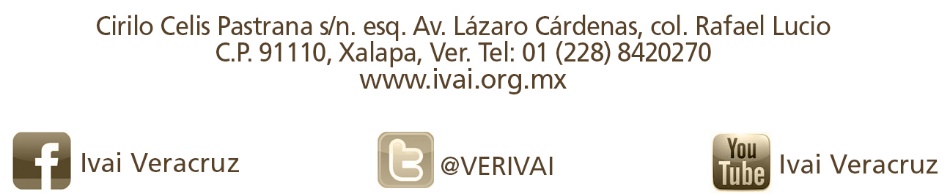